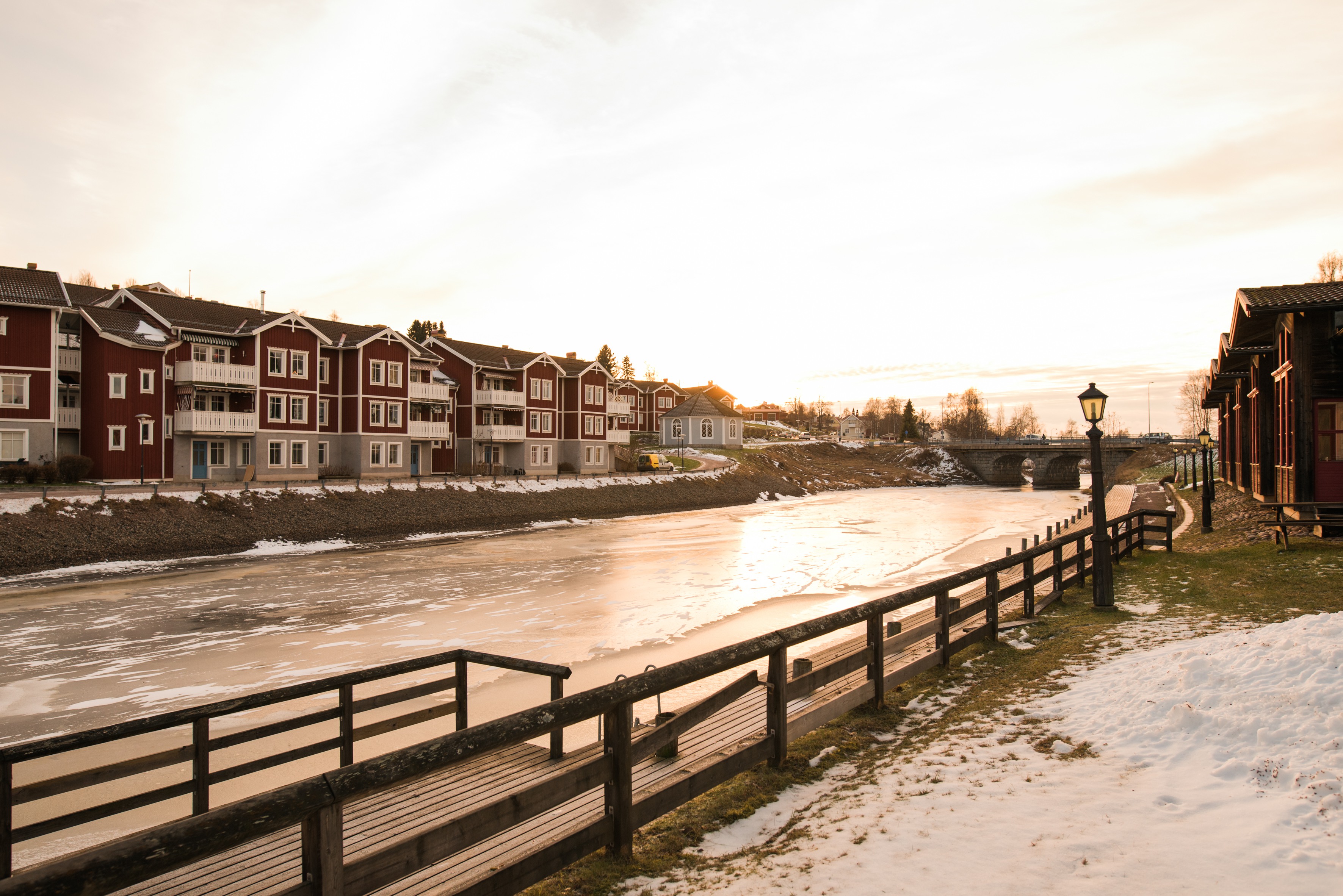 Gemensamt nätverksmöte NSK-S och RSS9 februari
Dagordning
09.00	Välkomna 
09.10	Förslag till ny pilot i Partnerskapet – Socialstyrelsen kunskapsstöd om  barn med 	normbrytande beteende
09.55	Dialog med Socialstyrelsen om regionala seminarier avseende riktlinjer ADHD och 	autism
10.25	Paus
10.35 	Dialog med Folkhälsomyndigheten om regeringsuppdraget för ett kunskapsbaserat 	lokalt och regionalt ANDTS-arbete
11.35 	Utvecklingsplan för kunskapsstyrning hälso och sjukvård
11.55	Sammanfattning och avslut
Sammanhangsmarkering
Föregående gemensamma möte
Återföring möte med RSS-nätverket
Nationellt system för kunskapsstyrning hälso- och sjukvård
Uppsala Län – samverkan mellan kommunerna och mellan regionen och kommunerna
Modell för att inventera lokala behov av kunskap- lägesrapport och dialog om former för återkoppling till regional och lokal nivå
Utredning om en äldreomsorgslag – lägesrapport
Agenda nätverksmöte NSK-S
Förslag till ny pilot i Partnerskapet – Socialstyrelsen kunskapsstöd om barn och unga med normbrytande beteende
Tomas Jonsland och Åsa Wassbäck, Socialstyrelsen
Dialog om Socialstyrelsens förslag
Dialog med Socialstyrelsen om regionala seminarier avseende riktlinjer ADHD och autism
Louise von Bahr, Socialstyrelsen
Dialog om Socialstyrelsens förslag
Paus
Dialog med Folkhälsomyndigheten  om regeringsuppdraget för ett kunskapsbaserat lokalt och regionalt ANDTS-arbete
Anna Månsdotter och Jessika Spångberg, Folkhälsomyndigheten
Tack för idag
Underlagsrapport med rekommendationer för kunskapsstyrning hälso och sjukvård
[Speaker Notes: Bakgrund 
Nationellt system för kunskapsstyrning Hälso- och sjukvård etablerades år 2018 efter politiska beslut i samtliga regioner. Gedigna strukturer och processer har etablerats, och systemet lägger grunden för en mer kunskapsbaserad samt jämlik hälso- och sjukvård  Samtidigt är systemet i sin nuvarande utformning relativt nyttEfter den inledande uppbyggnadsfas som genomförts, behöver nu vissa principiella vägval kring systemets fortsatta inriktning och utformning slås fast och prioriteringar definieras och klargöras. Systemet behöver även analyseras och utvärderas i relation till de beslut som togs år 2017 inför etableringen av systemet.

SKS har i uppdrag att ta fram en plan för långsiktig utveckling och finansieringsram för kunskapsstyrningssystemet. SKS har därutöver sedan länge uttryckt behovet av att klargöra prioriteringar över tid, inte minst utifrån föränderliga behov. Politiska ledningar har lyft fram att inriktningen för systemet samt roller och ansvar mellan olika aktörer och instanser behöver klargöras. Därtill finns behov av mer långsiktiga planeringsförutsättningar, bland annat för Sveriges Kommuner och Regioner (SKR) och andra aktörer med nationella uppdrag som berörs av det nationella systemet kunskapsstyrning. Mot denna bakgrund har SKS beslutat att ta fram ett underlag för beslut om framtida utveckling som bland annat synliggör nuläge, ekonomiska förutsättningar, vision, övergripande mål samt målbild för systemet på fem års sikt.]
Bakgrund
SKS har fått i uppdrag att ta fram en plan för långsiktig inriktning för nationellt system för kunskapsstyrning 
Uppdraget har getts av regiondirektörerna
Rapporten ska slå fast principiella vägval kring fortsatt inriktning
Analysera och utvärdera systemet i relation till de beslut som togs 2017
Underlaget ska ligga till grund för beslut kring långsiktig utveckling och finansiering
S-Kis hantering
Kansliet har haft möte med Lumells
Beslut om att del skicka in ”faktafel” och tillägg om kommunernas medverkan direkt till Lumells från kansliet
S-KiS skickar in en skrivelse med sina synpunkter som kan biläggas till rapporten
Ändringar och tillägg skickades in 28/1 och skrivelse 4/2
Ny version av rapport kommer 16/2 
Vi återkommer med information
[Speaker Notes: Det är en underlagsrapport med rekommendationer för utveckling. Kommer utgöra underlag för beslutsdokument.]
Skrivelse från S-KiS:
S-KiS saknar en ansats/önskan/viljeyttring om hur systemet ska utvecklas på sikt för att kunna hantera hela hälso- och sjukvården och alltså inkludera kommunerna som huvudmän. Koppling till Nära vård
En motsvarande ansats/önskan/viljeyttring behöver också komma från kommunerna för att nå en jämlik hälso- och sjukvård av god kvalitet
Om/när en sådan ansats antas av SKS respektive S-KiS behöver ett gemensamt arbete göras för att uppnå en sådan utveckling
S-KiS uppfattar att NPO:er efterfrågar kommunal medverkan och uppskattar kommunernas insatser i det praktiska arbetet. Den efterfrågan avspeglas inte i rapporten.
Behov av principiella tillägg till underlagsrapporten:
Att ansvaret för hälso- och sjukvården är delat, och hur, behöver beskrivas tidigt i underlaget. Den kommunala hälso- och sjukvården utgör nu drygt en tredjedel av primärvården och det behöver framgå i  en bakgrundbeskrivning. 
Det är viktigt att det framgår av underlagsrapporten med vilken logik har byggts upp, d v s att det har sin utgångpunkt i den hälso- och sjukvård som bedrivs av regionerna. 
Av underlagsrapporten framgår att systemet fram tills idag framgångsrikt hanterat framtagande av nya kunskapsstöd medan det fortfarande finns utmaningar avseende implementering och uppföljning. Den utmaningen är minst lika stor avseende kommunernas hälso- och sjukvård vilket behöver framgå av underlagsrapporten.
Sammanfattning och avslut
Sammanfattning och avslut
Mötesdatum 2022:

9 juni, 9-12 Digitalt OBS! Flyttat från 25 maj
22 september, 9-12, Fysiskt
14 december, 13-17 Digitalt
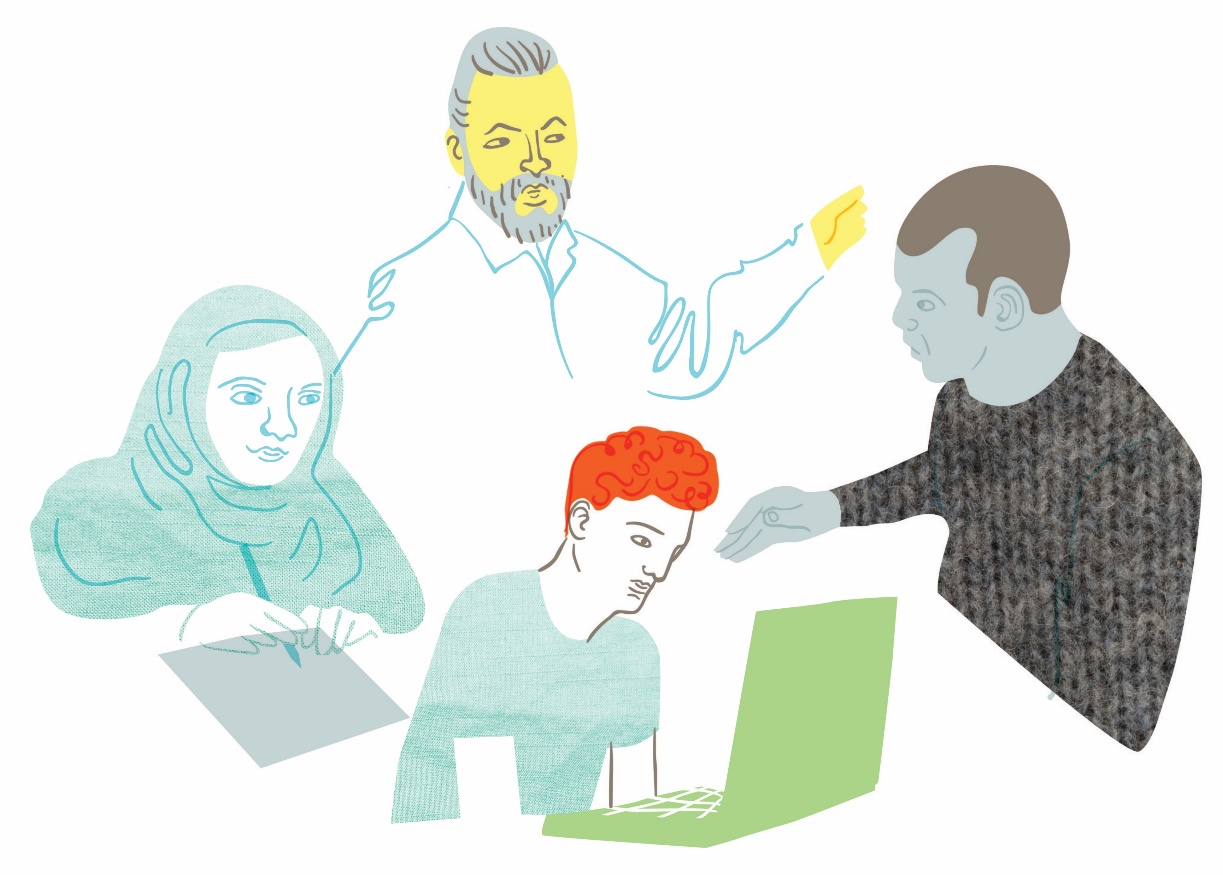